Physical Development
We will continue to have our PE session on Mondays.  This term we will be working with the sport coaches and will  be focusing on gymnastics.
In handwriting this term we will be looking at positioning our letters correctly.  Making sure the letters sit on the line and that tall letters (ascenders) are tall and that the tail letters (descenders) go below the line.  
We will be learning to use a knife safely as we cut up the vegetables for our vegetable soup.
Communication and Language
We will be learning lots of new words this term.  We will learn to name different parts of the animals (hoof, udder, mane etc.) as well as other words relating to the farm.  We will be learning how to have a discussion and how to build on other people’s ideas.  We continue to ensure that we are speaking in full sentences and that we are speaking clearly so that others can hear us.
Lets grow
Kipling class – term 4
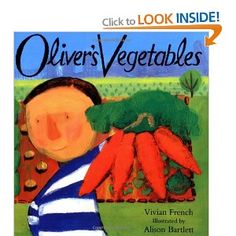 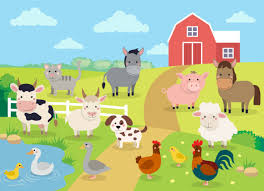 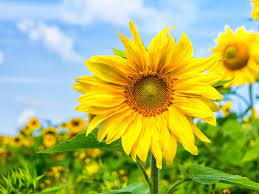 Understanding the World
As the season changes we will be looking for signs of Spring.  We will be learning to name parts of the flower and will be thinking about what a seed needs to help it grow.  We will be planting sunflower seeds and having a competition to see whose grows the tallest! 
We will be exploring different  fruit and vegetables.  We will be looking at the outside and the inside.  We will be looking for similarities and differences. 
There are a number of celebrations at this time of year and we will be finding out how they are celebrated, Holi, Mother’s Day and Easter. 
Our forest School session will be on Friday.
Maths
This term in maths we will be looking at
Growing 6,7,8 and Building 9 and 10 
Recognising and making 6 7 and 8 
Combining groups 
Adding more 
Measure – height, length, time
Shapes – 3D and 2D 
Counting beyond 10 
Counting backwards 
Making 10
English 
This term we will be looking at non fiction texts.  We will be writing facts about animals, writing a recount of our school trip and instruction on how to plant a sunflower.  In all of our writing sessions we will be using our phonic knowledge.  We will also be focusing on leaving spaces between the words and starting a sentence with a capital letter and ending with a full stop.
We continue to have daily phonic sessions where the children learn and use their letter sounds to read and write words and sentences. 
We love stories in Kipling class. The stories we share in class will be focused around animals, spring and growing. 
Just a reminder reading daily with your child at home makes such a difference.
Personal, Social and Emotional Development
The focus for our PSE this term is Healthy Me. 
We will be looking at things that help to keep us healthy, including, the importance of exercise, eating a balanced diet, keeping cleaning, getting lots of sleep.  We will also be talking about how to stay safe when we are out and about. 
We continue to talk to the children about the importance of resilience and facing challenges with a positive attitude.
Expressive Arts and Design 
This term we will be looking at the artist Van Gogh and his painting sunflower.  We will be exploring different mediums to recreate our own artwork. 
We will be learning some spring songs that hopefully we will be able to preform for you.